Grammaire
Unité 1 : Bonjour, je me présente
• Le présent
• Les verbes pronominaux
Le présent
1. Knowledge base
In English, you are used to two forms of the present tense, e.g. to sing:
	–	She is singing (right now)
	–	She sings (every day, in general)

In French, there is one form only, used to communicate current or habitual actions:
Elle chante


The present tense is the most difficult tense in French, because of irregular verbs, but we will build it up gradually!

The good news: 90% of French verbs are regular!  

The better your knowledge of verbs, the easier it will become for you to communicate successfully in French!
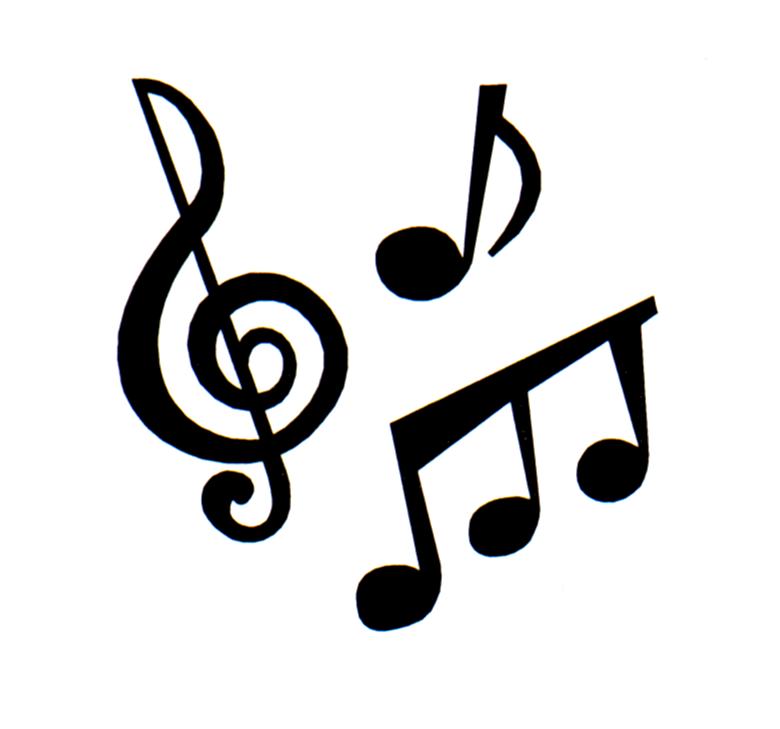 2. Motivation
Le présent
3. Formation of regular verbs
The majority of French verbs are regular.

There are three verb families, ending in -er, -ir or -re.

When we first learn a verb, we do so in the infinitive form, e.g. donner (to give). An infinitive is made up of two parts: a stem and an ending:
					
					Donn + er 

To form the present tense of regular verbs, we remove the ending of the infinitive and add the appropriate ending to the stem:

					 Donn	  	er
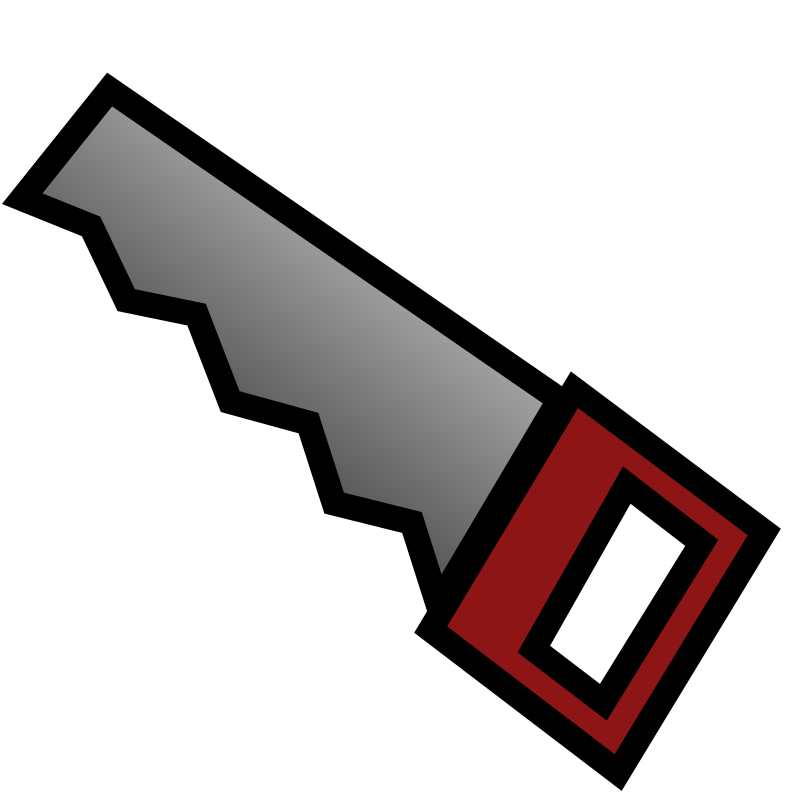 Le présent
3. Formation of regular verbs
Le présent
4. In pairs, think of at least three regular -ir and -re verbs
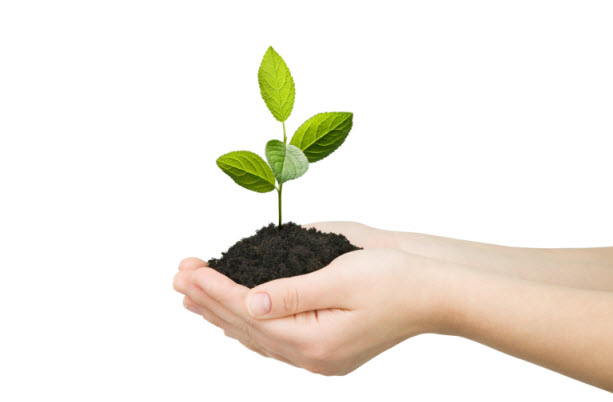 grandir



choisir



rougir


(about 300 French verbs!)
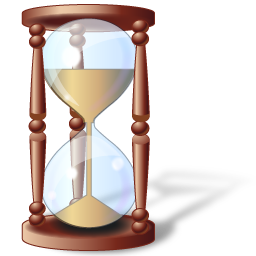 attendre



vendre



entendre


(several dozen French verbs!)
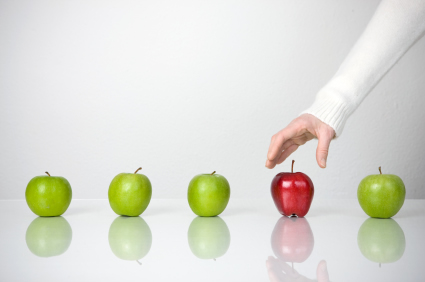 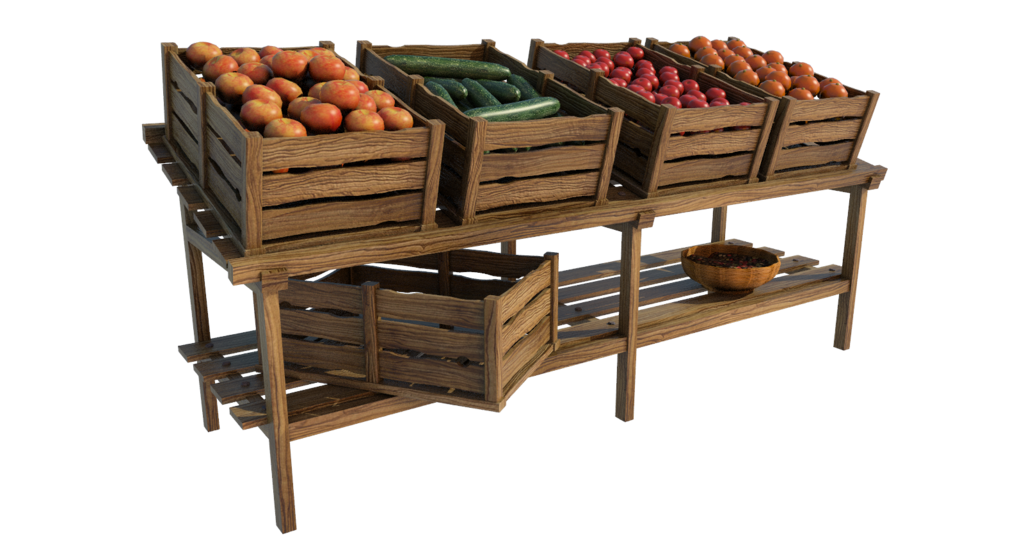 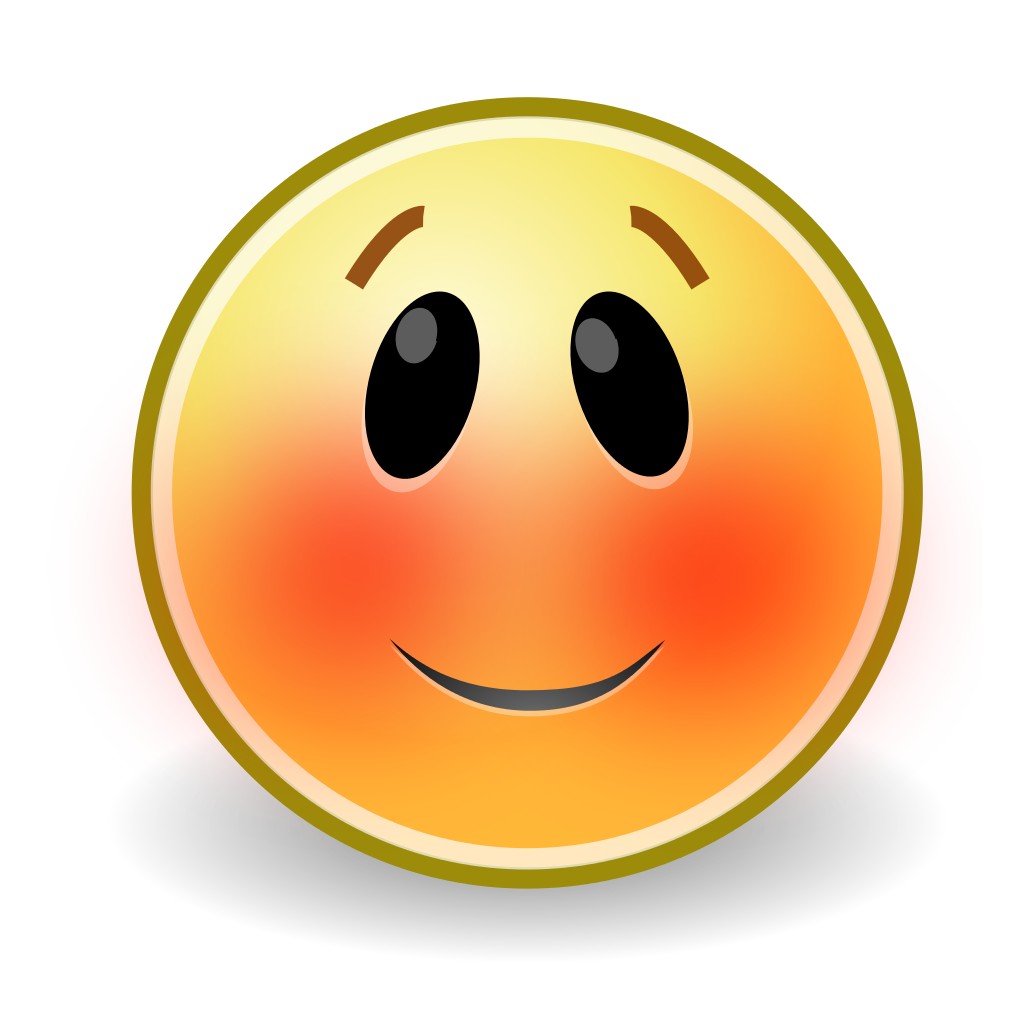 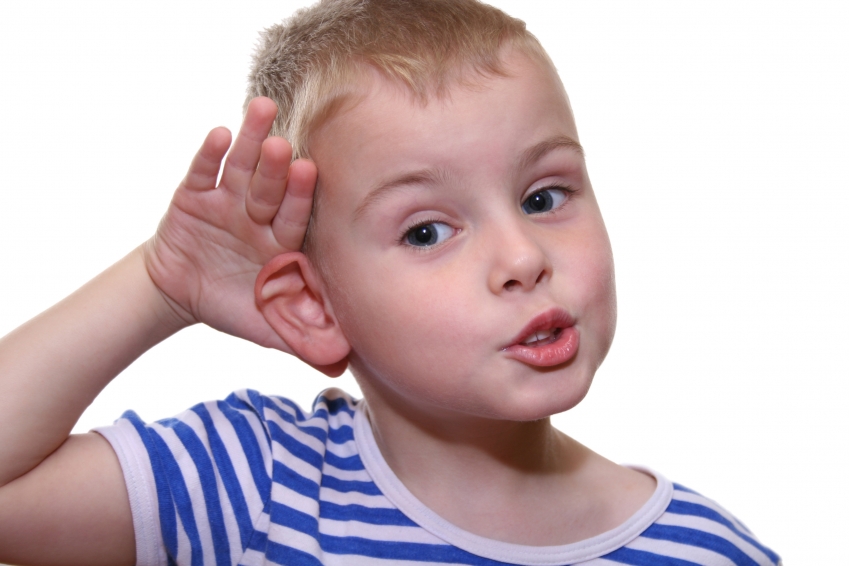 Le présent
5. Other commonly used regular -ir and -re verbs in French
accomplir 	to accomplish
agir 	  		to act
agrandir 		to enlarge
avertir		to warn
bâtir 		to build
blanchir 		to whiten
définir 		to define
établir 		to establish
grossir 		to put on weight
guérir 		to cure, to heal
investir 		to invest
maigrir 		to lose weight
nourrir 		to feed
obéir 		to obey
punir 		to punish
réfléchir 		to reflect, to think
confondre 	to confuse
correspondre 	to correspond
défendre 	  	to defend
dépendre 	to depend
descendre 	to descend
étendre 	  	to stretch
fondre 	  	to melt
mordre 	  	to bite
perdre 	  	to lose
prétendre 	to claim
rendre 	  	to give back, to return
répandre 	to scatter
répondre 	to answer
suspendre 	to suspend
tordre 	  	to twist
Le présent
6. Complete the story using the correct form of the verb
Noé a 17 ans. Il va au Lycée à Bordeaux. Il ___________ (travailler) beaucoup ! À midi, lui et sa copine Irina ___________ (manger) à la cantine. Il y a des frites au menu : ils ___________ (remplir) leurs assiettes. Ils ___________ (bavarder). Noé ___________ (finir) les cours à 16h aujourd’hui. Il ___________ (attendre) la sortie avec impatience car c’est vendredi et il va tout de suite en ville avec des amis après les cours. Irina ___________ (réfléchir) encore à ce qu’elle fera ce soir. Noé lui propose de venir avec lui, mais elle ___________ (répondre) qu’elle préfère le voir samedi. Elle ___________ (choisir) plutôt d’aller en boîte avec ses amies Sophia et Anna ce soir, car elle ___________ (danser). 


Rewrite the above story in the first person singular and first person plural, e.g. J’ai 17 ans. Je vais… nous mangeons à la cantine, etc.
Le présent
7. Irregular verbs
Irregular verbs do not follow a set pattern and must be learned individually. 
Can you name a few irregular verbs?

The following tables list the most commonly used irregular verbs you will need to know.
Le présent
7. Irregular verbs
What do you notice when you look at the first and second person plural of most of these irregular verbs? 
Most of them revert to a regular pattern.
Do you notice other similarities between some verbs? Avoir and aller follow similar patterns, as do pouvoir and vouloir.
Le présent
8. Other commonly used irregular verbs in French
boire 		to drink 
conclure		to conclude
conduire 		to drive, to lead 
connaître	 	to know 
courir 		to run 
croire 		to believe
dire 			to say, to tell
dormir 		to sleep
écrire 		to write 
falloir 		to be necessary 
frire 			to fry 
inclure 		to include 
joindre 		to join 
lire 			to read  
mettre 		to put
naître 		to be born 
	ouvrir		to open 
    	peindre 		to paint 
    	plaire 		to please 
  	pleuvoir 		to rain 
    	prendre 		to take 
    	recevoir 		to receive 
    	rire 			to laugh 
   	savoir 		to know 
     	sortir 		to go out 
    	suffire 		to be enough
    	suivre 		to follow
    	tenir 		to hold 
    	valoir 		to be worth 
     	venir 		to come 
    	vivre 		to live 
     	voir 			to see
Le présent
9. Complete the sentences with the correct form of the present tense
Noé ___________ (sortir) souvent le week-end.
Irina ___________ (savoir) jouer aux échecs.
Ils ___________ (vivre) à Bordeaux. 
Nous ___________ (aller) en boîte de nuit ce soir.
Tu ___________ (pouvoir) m’aider avec les devoirs de physique ?
Je ___________ (faire) du tennis tous les samedis.
Comment est-ce qu’on ___________ (dire) « to laugh » en français ?
Regarde Adrien : il ___________ (dormir) debout !
Je ___________ (devoir) terminer ma dissertation avant de sortir.
Est-ce que vous ___________ (aller) au cinéma ?
Le présent
10. Les verbes pronominaux (reflexive verbs)
In English, reflexive pronouns can sometimes be used when the subject performs the action on itself: 

to wash oneself  I need to wash myself

This is much more common in French. 
Verbs using this extra reflexive pronoun are called reflexive verbs.
One difference is that in French the pronoun appears before the verb.
Le présent
10. Les verbes pronominaux (reflexive verbs)
The reflexive pronouns are me, te, se, nous, vous and se. 
Note that me, te and se become m’, t’ and s’ in front of a vowel.
It can sound strange initially, but the nous and vous really are doubled.
The good news is that most reflexive verbs end in -er and follow the same pattern as regular -er verbs. 
Le présent
10. Les verbes pronominaux (reflexive verbs)
To make a reflexive verb negative, we put the ne before the reflexive pronoun and the pas after the verb.
	ex. : Je ne me repose pas beaucoup ici. 

Other commonly used reflexive verbs in French:
s’appeler 		to call oneself
s’approcher 	to draw near
s’arrêter 		to stop
se baigner 		to bathe
se coucher 		to go to bed
se demander	to wonder
se dépêcher 	to hurry up
se fâcher 		to get angry
s’habiller		to get dressed
se laver			to wash oneself
se lever 		to get up
se promener 	to go for a walk
se raser 		to shave
se reposer 		to rest
se réveiller 		to wake up
se souvenir de 	to remember
Le présent
11. Complete the sentences with the correct form of the reflexive verbs
Depuis qu’ils sont arrivés en Corse, Mike et Laura ___________ (se baigner) tous les jours. La mer est chaude ! 
Je ___________ (se demander) où est Suzie, on doit déjeuner ensemble.
Les jumeaux ___________ (s’appeler) Noé et Zoé.
Nous ___________ (se réveiller) tous les jours à 8h.
Vous _________________ (se souvenir de) Juliette ? Elle habite à Tahiti maintenant !

Reuse the reflexive verbs above in new, simple sentences, making them negative, e.g. Mais Paul ne se baigne pas. Or: Mais nous ne nous baignons pas en Irlande.
Le présent
12. Verbs with spelling irregularities
Several verbs in French have slight spelling irregularities. 
They undergo a small spelling change to the stem, not to the ending, depending on which subject pronoun is used.
This happens for pronunciation reasons.

For verbs ending in -eter and -eler, double the final consonant before the silent endings. The /Ə/ of the infinitive is pronounced /Ɛ/ before the double consonant.
Le présent
12. Verbs with spelling irregularities
For verbs with an -e /Ə/ (or -é /e/) before the last syllable of the infinitive, change the vowel to -è /Ɛ/ before the silent endings.
Le présent
12. Verbs with spelling irregularities
For verbs ending in -oyer and -uyer, change the -y to -i before the silent endings. 
This change is optional for verbs ending in -ayer.
Le présent
12. Verbs with spelling irregularities
Verbs ending in -ger have a spelling change before the hard vowels -a and -o. Add an -e after the g.
Verbs ending in -cer have a spelling change before the hard vowels -a and -o. Change the -c to -ç.
Le présent
13. Complete the sentences with the correct form of the present tense
Samir est très écolo : il ne ___________ (jeter) presque rien. Il ___________ (préférer) recycler. Anouk et Samia sont comme lui. Quand elles ___________ (acheter) de nouveaux vêtements, elles vont dans des boutiques d’occasion.

Nous aussi nous ___________ (faire) des efforts pour la planète. Nous ____________ (nettoyer) la maison uniquement avec des produits d’entretien écologiques. Nous ___________ (manger) bio aussi, même si c’est plus cher.

Et toi ? Est-ce que tu ___________ (essayer) de faire des gestes pour l’environnement ? Oui, je m’ ___________ (inquiéter) pour notre avenir. Moi et ma sœur Cynthia _______________ (voyager) le plus possible en train et en bateau. En plus, j’économise l’eau : je ___________ (rappeler) constamment à tous mes amis qu’il faut fermer les robinets quand on se brosse les dents, ou qu’on se savonne les mains par exemple.